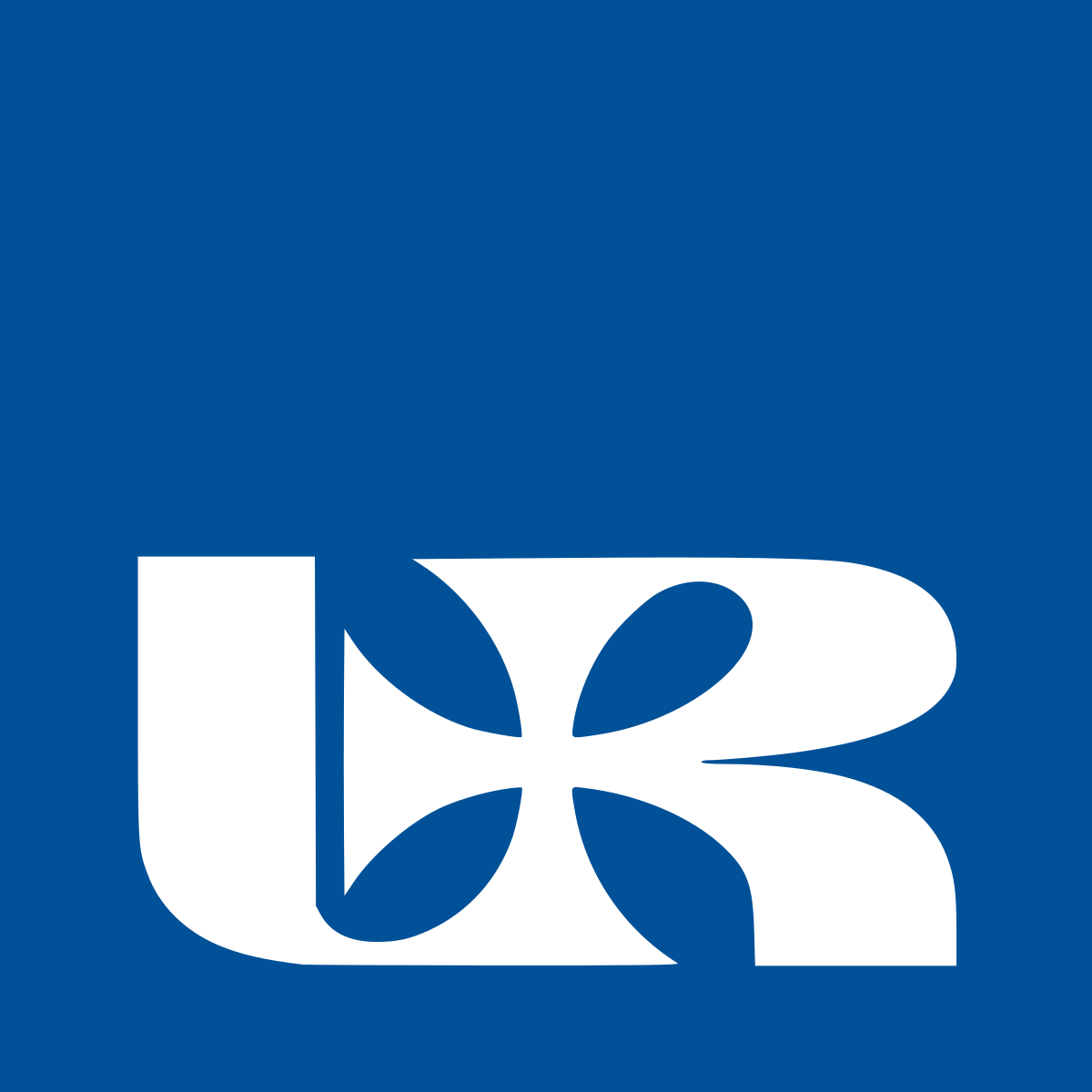 Das Bankensystem in Deutschland
Vorbereitet von:
Dominik Michalik
Student des IIStudienjahres der Ökonomie 
Universität Rzeszów
Agenda
In Deutschland gibt es rund 1600 Kreditinstitute, die Bankdienstleistungen erbringen. Diese Institute werden als Universalbanken bezeichnet und umfassen Privatbanken, Sparkassen und Genossenschaftsbanken mit insgesamt rund 24000 Filialen.
Bankensystem
Zum Privatbankensektor zählen Zweigstellen ausländischer Banken, Großbanken, einige Regionalbanken und andere Kreditbanken. Großbanken werden in Form einer Aktiengesellschaft geführt. Sie sind zwar auf deutsche Aktivitäten ausgerichtet, aber weniger international ausgerichtet. Zu den größten Banken gehören Deutsche Bank, Commerzbank und UniCredit Bank
Private Banken
Eigentümer von Sparkassen sind Einrichtungen des öffentlichen Rechts wie Gemeinden oder Landkreise. Das Unternehmen ist regional tätig und konzentriert sich auf das Sparen und die Schaffung von Wohlstand. Sie vergibt auch Kredite an Einwohner der Region und an mittelständische Unternehmen.
Sparkassen
Genossenschaftsbanken sind regional ausgerichtet. Sie sind in städtischen und ländlichen Gebieten mit einem starken Filialnetz vertreten. Ihr Hauptziel ist es, Privat- und Firmenkunden zu bedienen. DZ Bank fungiert als Zentralinstitut, was es ermöglicht, im Ausland tätig zu sein, Kapitalmarktprodukte zu liefern und Kreditrisiken zu teilen.
Genossenschaftsbanken
Spezialbanken bieten nur eine oder sehr spezifische Bankdienstleistungen an. Dazu gehören Pfandbriefbanken und Bausparkassen. Sowohl Universalbanken als auch Spezialbanken agieren als Wirtschafts- und Dienstleistungsunternehmen, die in direktem Kontakt zu ihren Kunden stehen, weshalb sie auch als Geschäftsbanken bezeichnet werden.
Spezialbanken
Zum deutschen Bankensystem gehört auch die Deutsche Bundesbank, die bis Ende 1998 als Bundesbank fungierte und somit für alle geldpolitischen Entscheidungen zuständig war. Sie konzentriert sich nun auf die Preisstabilität, d. h. den Wert des Euro, spielt eine wichtige Rolle im Eurosystem und ist Teil des Europäischen Systems der Zentralbanken. Die Deutsche Bundesbank spielt bei der nationalen Bankenaufsicht eine Schlüsselrolle.
Funktion des Deutsche Bundesbank
Wörterbuch
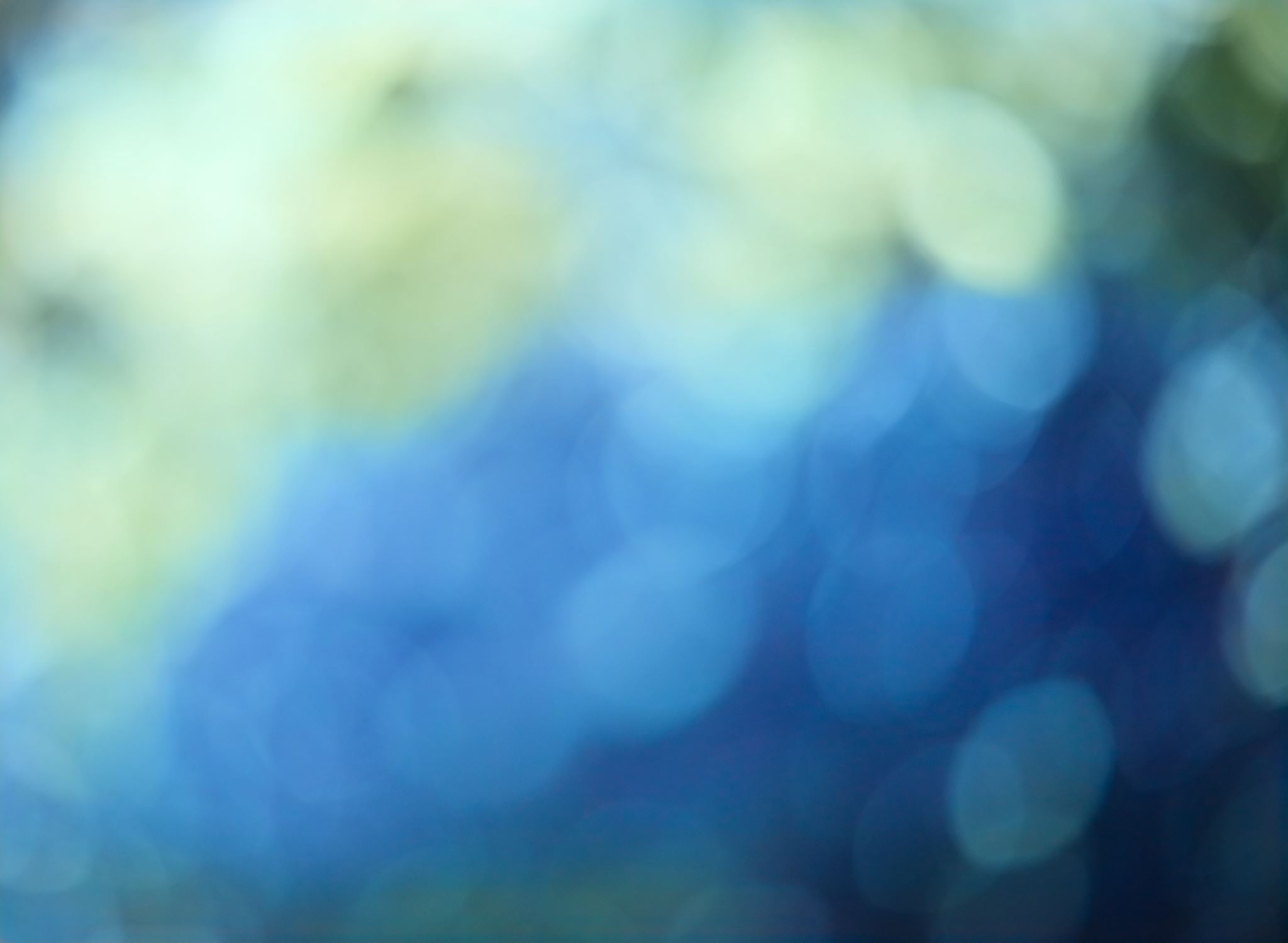 Quellen
https://www.jugend-und-finanzen.de/alle/finanzthemen/wirtschaft-und-banken/das-bankensystem-in-deutschland
Vielen Dank für Ihre Aufmerksamkeit